Бюджетное учреждение  социального обслуживания Вологодской области«Комплексный центр социального обслуживания населения города Череповца и Череповецкого района «Забота»
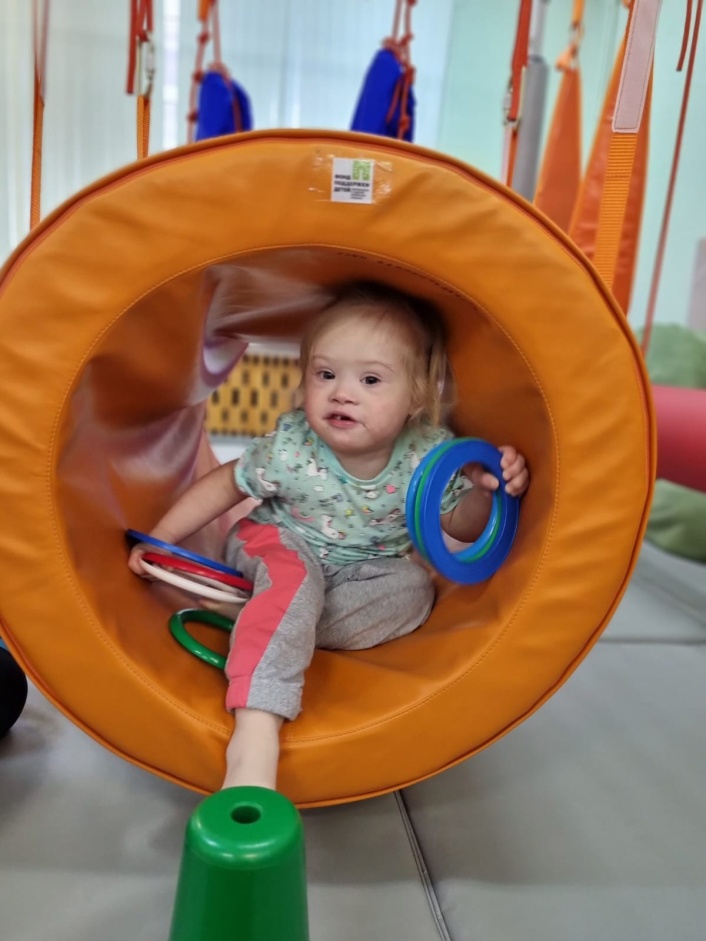 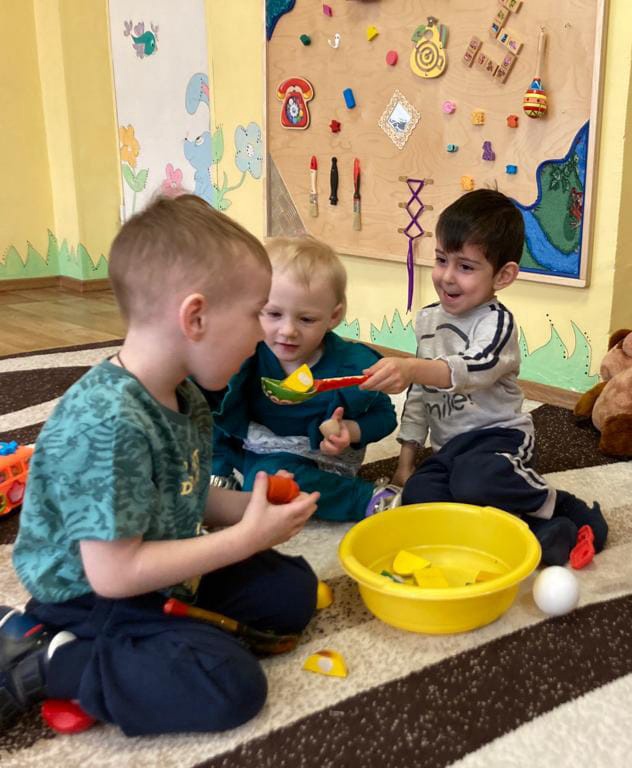 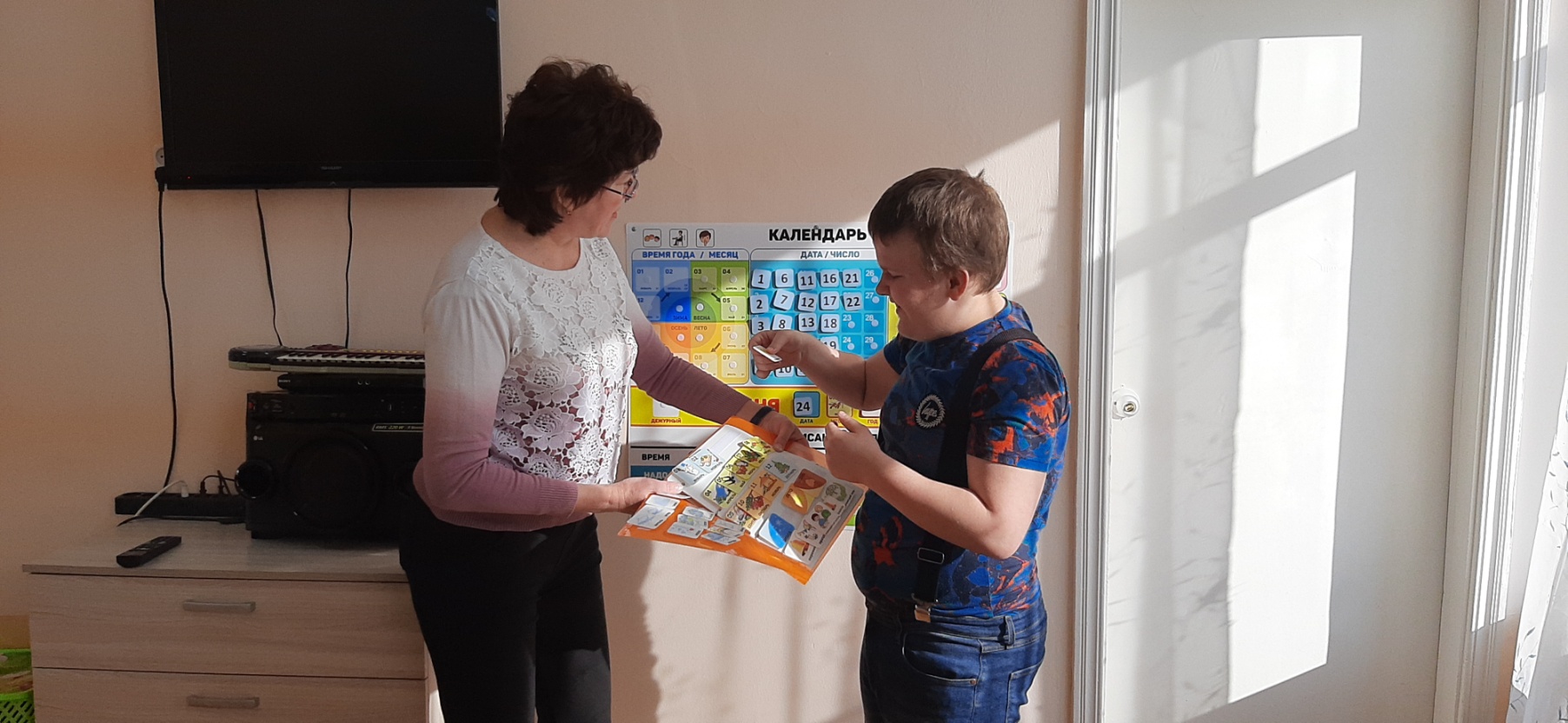 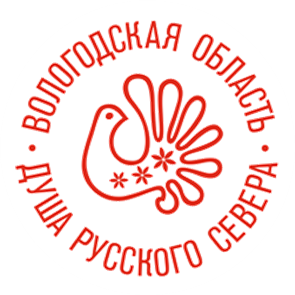 СОЦИАЛЬНАЯ ПРАКТИКА:Вариативная система поддержки семей, воспитывающих детей с инвалидностью «Новые возможности»
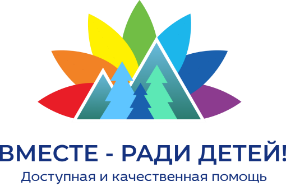 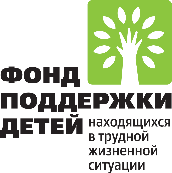 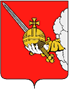 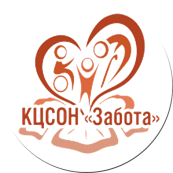 Проблемы и потребности целевой группы География реализации практики
Вологодская область
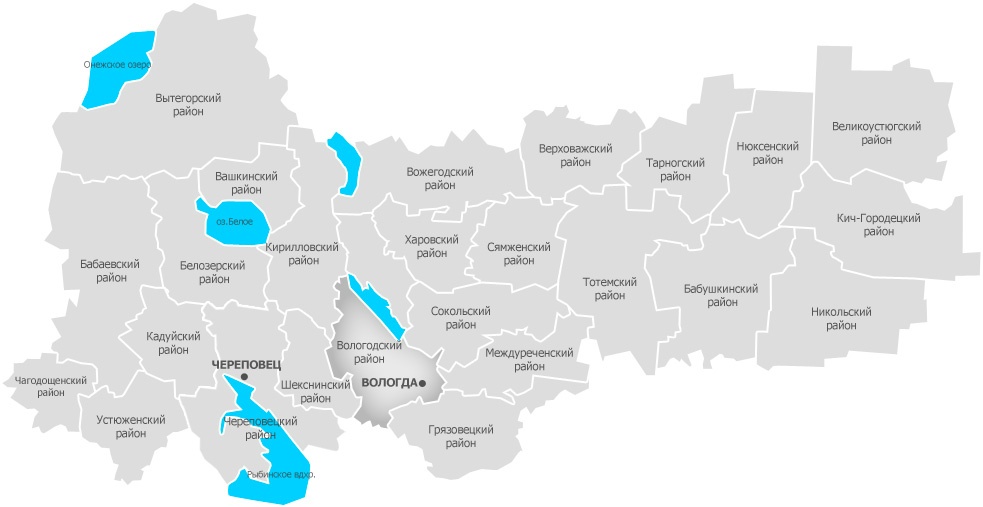 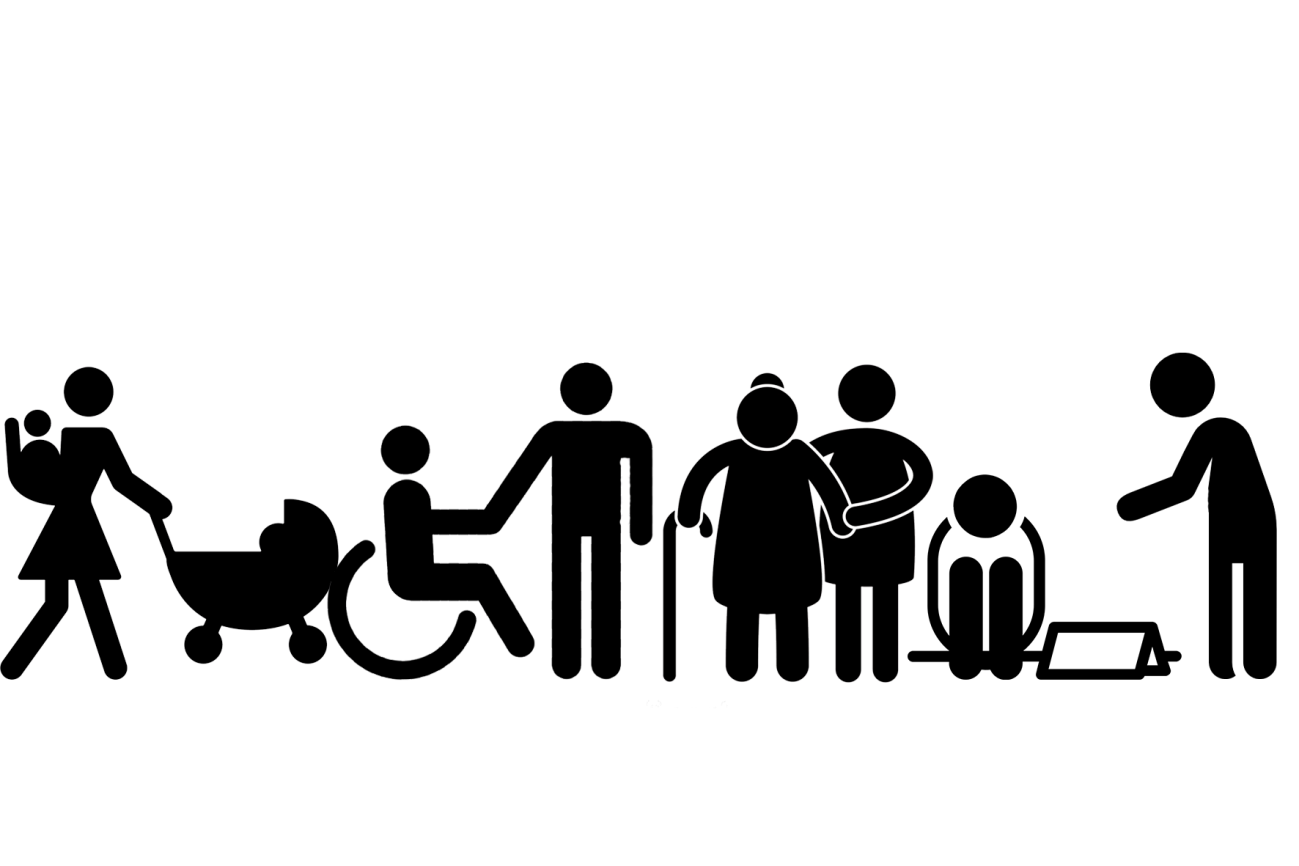 необходимость раннего выявления детей с нарушениями в развитии, проживающих в Вологодской области
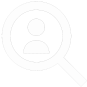 потребность в оказании своевременной помощии поддержки, в том числе ранней помощи, семьям, воспитывающим детей с инвалидностью
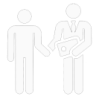 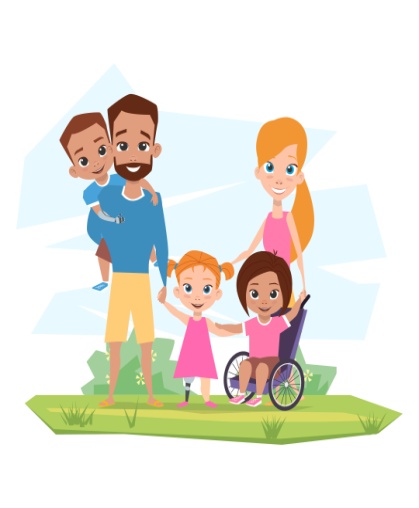 потребность в комплексной реабилитации детей с инвалидностью с учетом возраста, нозологии ребенка и потребностей семьи
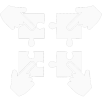 недостаточный уровень родительской компетентности в вопросах воспитания и развития ребенка-инвалида
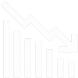 территориальная удаленность проживания семей, воспитывающих детей с инвалидностью, от  реабилитационного центра
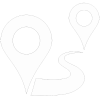 2
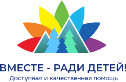 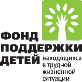 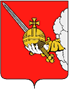 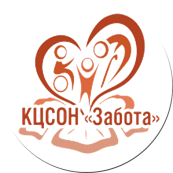 zabota.gov35.ru, zabota-cher@kcson.gov35.ru
Цель практики - обеспечение непрерывного процесса реабилитации детей с инвалидностью, проживающих в Вологодской области
Задачи практики
3
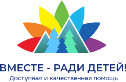 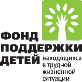 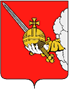 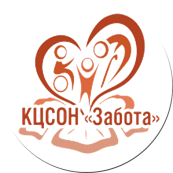 zabota.gov35.ru, zabota-cher@kcson.gov35.ru
Статистические данные
40 % семей с детьми-инвалидами проживают в муниципальных районах
В Вологодской области проживает5120 детей-инвалидов
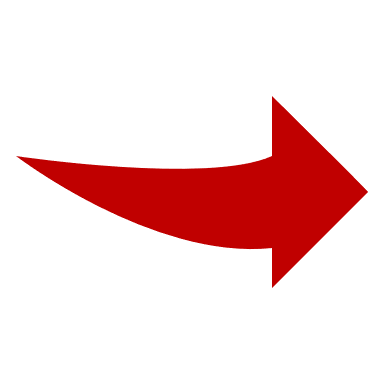 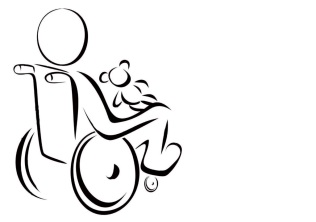 Ежегодно 1400 детей-инвалидов получают услуги комплексной реабилитации в реабилитационном центре «Преодоление»
4
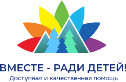 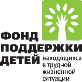 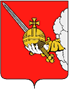 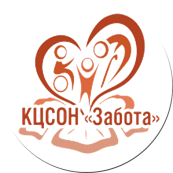 zabota.gov35.ru, zabota-cher@kcson.gov35.ru
Вариативная система поддержки семей
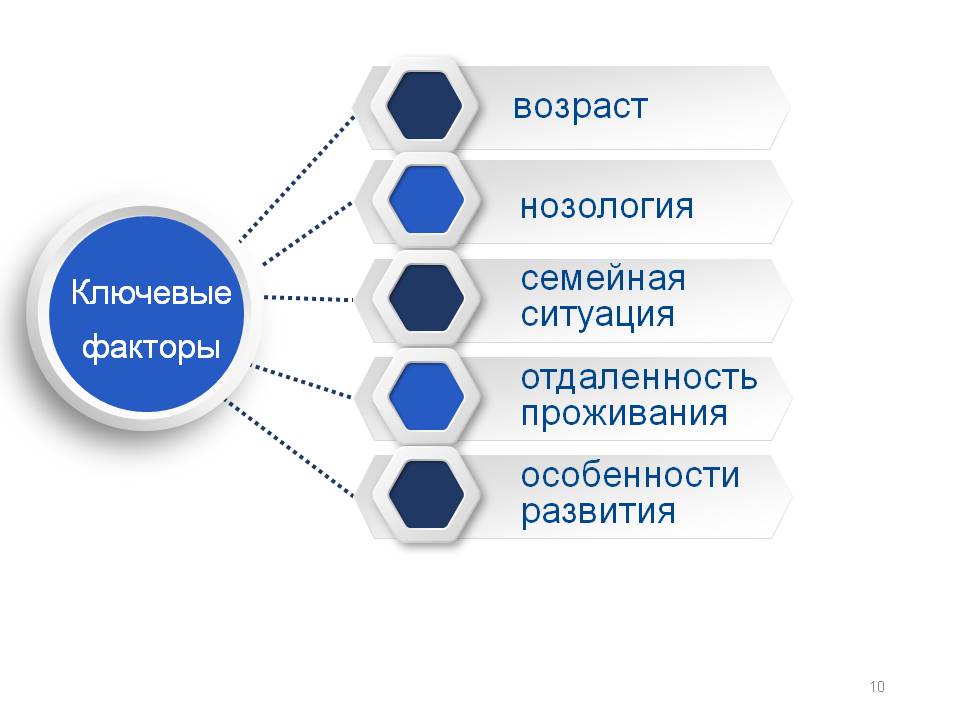 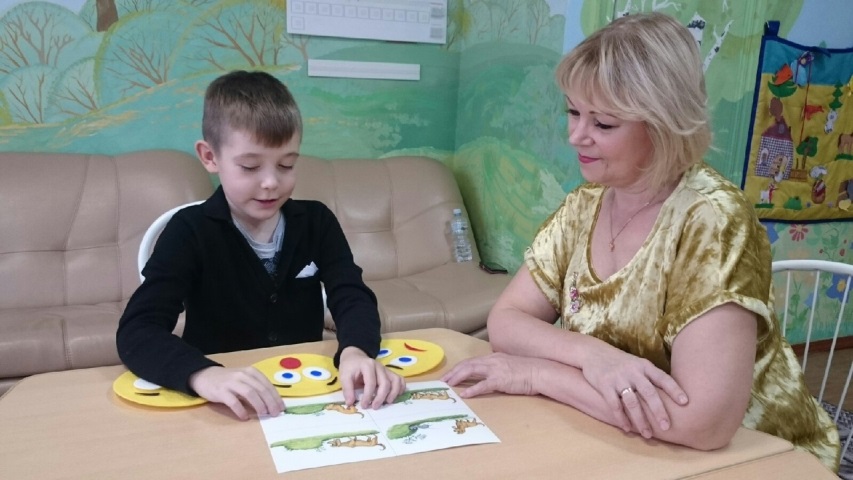 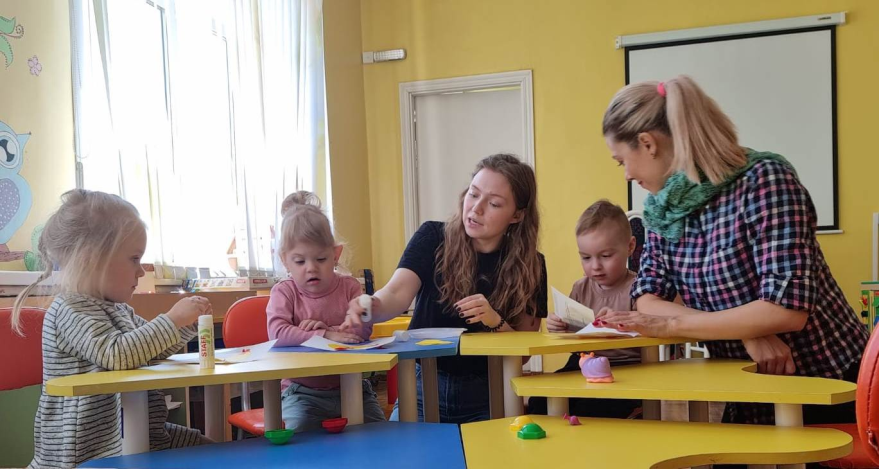 5
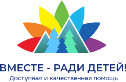 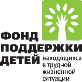 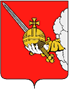 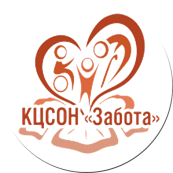 zabota.gov35.ru, zabota-cher@kcson.gov35.ru
Комплексная реабилитация в условиях учреждения
Оценка исходного 
развития ребенка
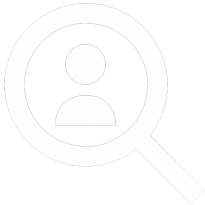 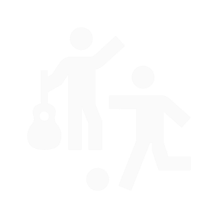 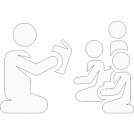 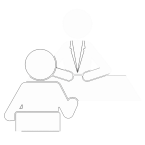 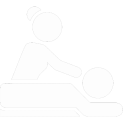 Групповые формы
Индивидуальные формы
Оздоровительные услуги
Культурно-досуговая работа
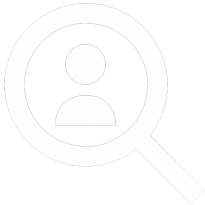 Итоговая оценка
развития ребенка
6
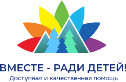 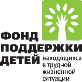 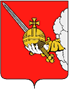 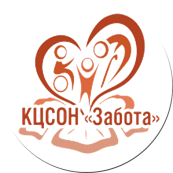 zabota.gov35.ru, zabota-cher@kcson.gov35.ru
Комплексная реабилитация в условиях учреждения
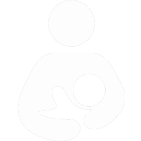 170 семей
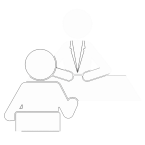 Ранняя помощь детям с инвалидностью и ОВЗ
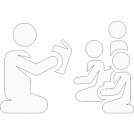 600 детей
Психолого-педагогическая помощь  детям с инвалидностью и ОВЗ
1200 родителей

Консультирование по вопросам реабилитации детей 
с инвалидностью и ОВЗ 
в домашних условия
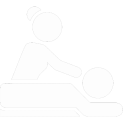 70 детей
Дневное пребывание детей с инвалидностью и ОВЗ
450 человек
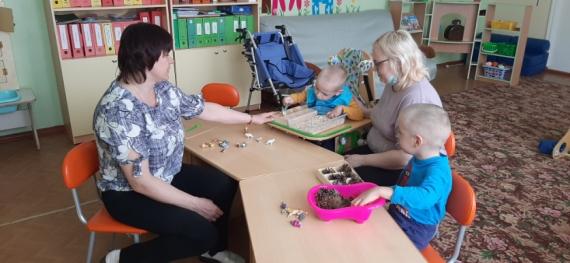 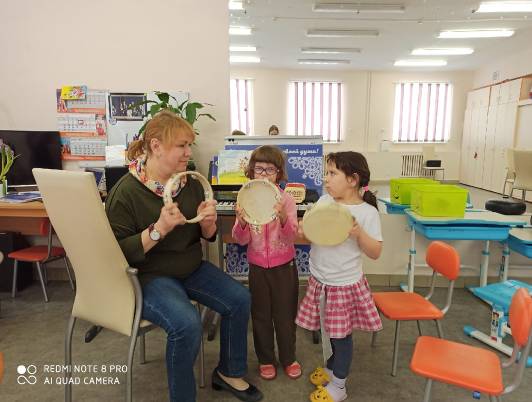 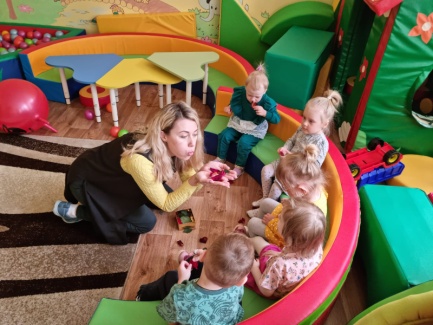 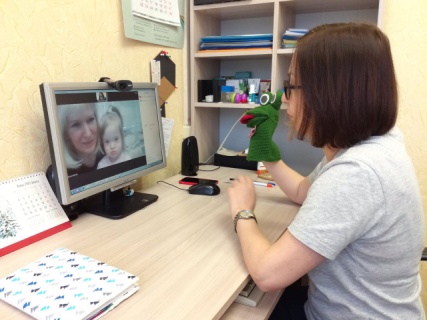 Оздоровление детей 
с инвалидностью и ОВЗ
7
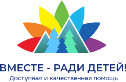 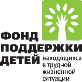 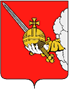 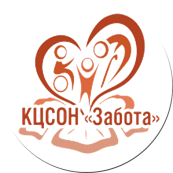 zabota.gov35.ru, zabota-cher@kcson.gov35.ru
Комплексная реабилитация в условиях Выездного микрореабилитационного центра
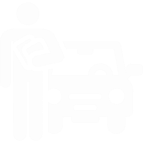 Более 600 специалистов разной ведомственной принадлежности получили консультационную и обучающую поддержку
Услугами  специалистов охвачены  все муниципальные районы Вологодской  области, в том числе удаленные
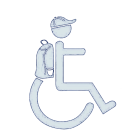 150 детей в возрасте от рождения до 18 лет с различными нарушениями развития получили услуги
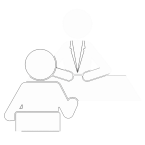 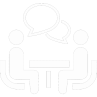 Проведено более 400 занятий в очном и дистанционном формате
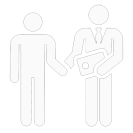 Своевременное оказание поддержки семей, воспитывающих детей с инвалидностью и ОВЗ по месту их проживания
Более 200 родителей получили консультации
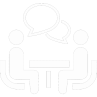 8
8
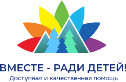 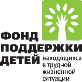 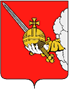 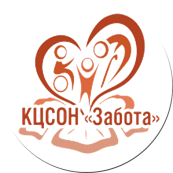 zabota.gov35.ru, zabota-cher@kcson.gov35.ru
Предоставление услуг на дому
присмотр за ребенком 
в период отсутствия родителей
контроль за своевременным приемом лекарственных препаратов (при необходимости)
Услугидля 100 семей
проведение развивающих занятий с ребенком
осуществление ухода 
за ребенком
сопровождение ребенка 
при посещении учреждений социальной значимости
сопровождение ребенка 
во время прогулки
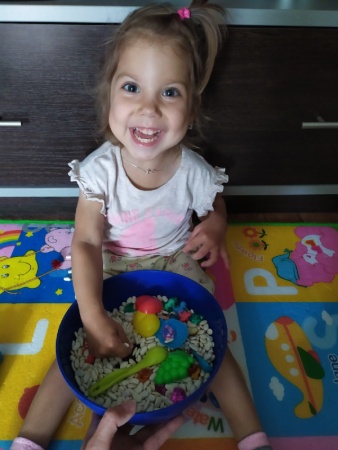 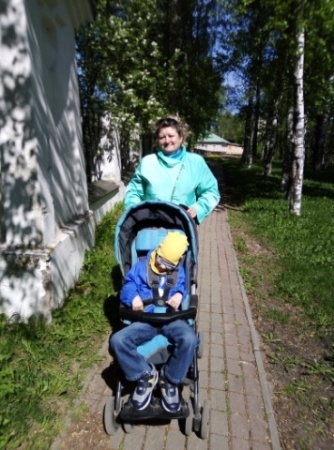 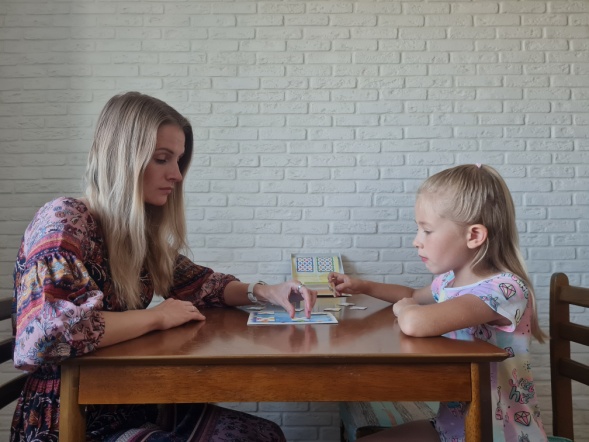 9
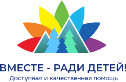 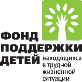 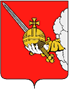 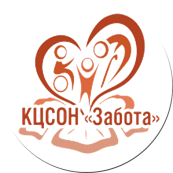 zabota.gov35.ru, zabota-cher@kcson.gov35.ru
Деятельность клубов
творческая реабилитация
концертно-фестивальная деятельность
нравственно-культурологическая реабилитация
духовно-нравственное воспитание
туротерапия
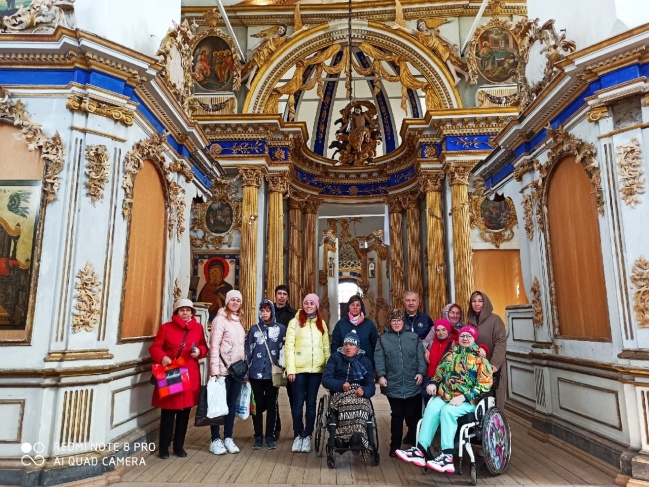 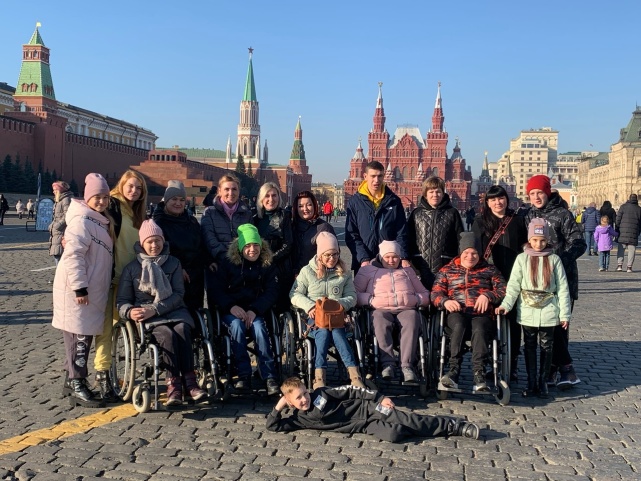 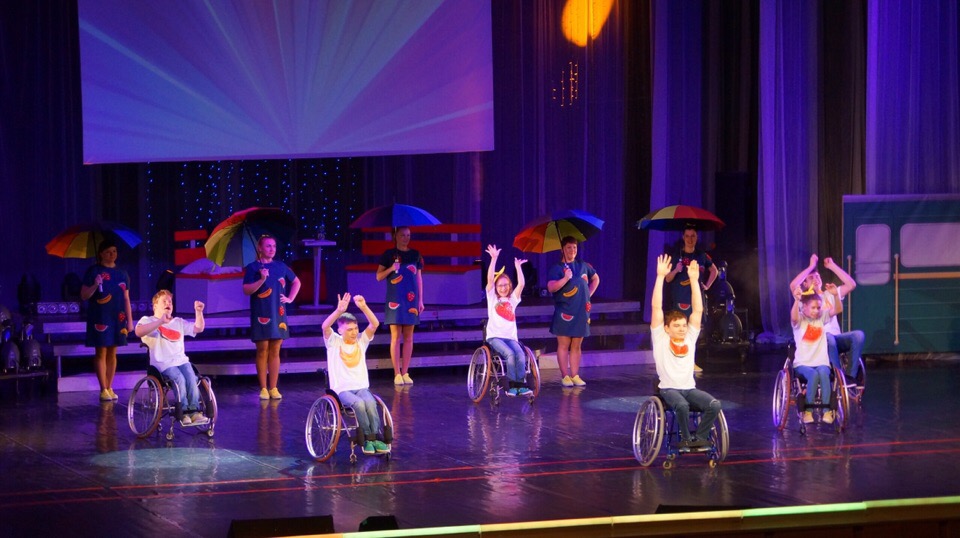 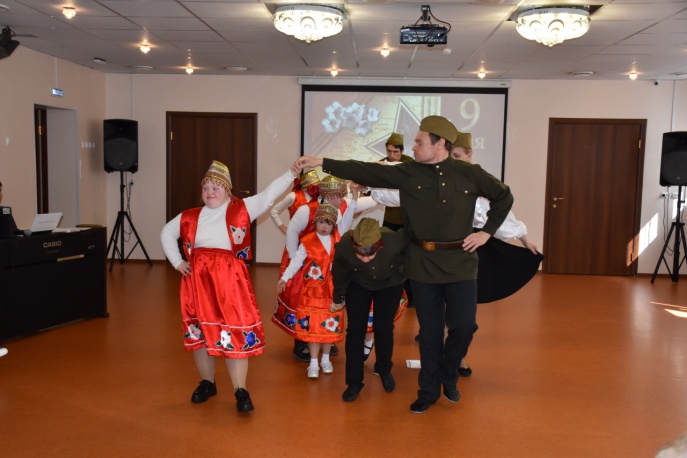 10
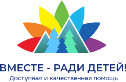 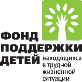 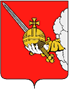 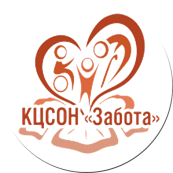 zabota.gov35.ru, zabota-cher@kcson.gov35.ru
Социальные результаты практики «Новые возможности»
100 % родителей/законных представителей смогли повысить компетенции по вопросам развития и воспитания детей с инвалидностью, в том числе раннего возраста, получили необходимые услуги максимально приближенные к месту проживания семьи
100 % семей, воспитывающих детей с инвалидностью, в том числе раннего возраста, удовлетворены качеством предоставления услуг в рамках вариативной системы поддержки семей «Новые возможности»
1400 детей с инвалидностью, в том числе проживающих в отдаленных населенных пунктах Вологодской области, получили услуги по раннему выявлению нарушений в развитии и своевременной реабилитации в период апробации практики
более 1000 семей и 500 специалистов охвачено обучающими материалами в очно-дистанционной форме
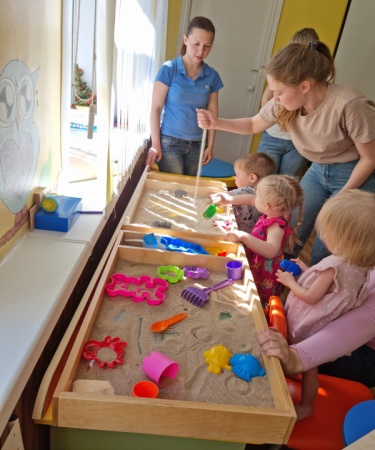 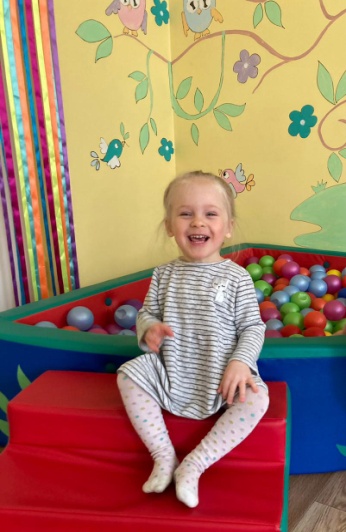 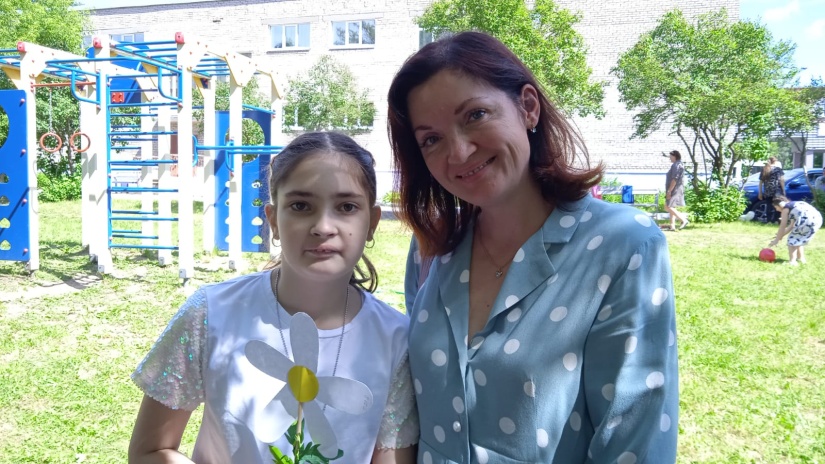 11
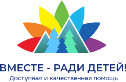 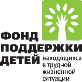 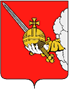 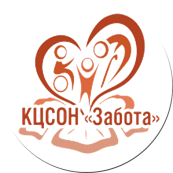 zabota.gov35.ru, zabota-cher@kcson.gov35.ru
Этапы внедрения социальной практики«Новые возможности»
1 этап: выявление трудностей и потребностей семей, воспитывающих детей с инвалидностью,
 в том числе проживающих в отдаленных населенных пунктах Вологодской области
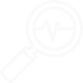 2 этап: разработка вариативной системы поддержки семей, воспитывающих детей 
с инвалидностью (нормативно-правовая база, формы предоставления услуг, 
материально-техническое и методическое сопровождение и пр.)
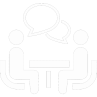 3 этап: внедрение и апробация вариативной системы поддержки семей, воспитывающих
детей с инвалидностью, в учреждении
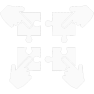 4 этап: мониторинг эффективности внедрения практики в учреждении (сбор и обработка
аналитических и статистических данных)
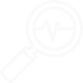 5 этап: описание практики «Вариативная система поддержки семей, воспитывающих 
детей с инвалидностью, «Новые возможности»
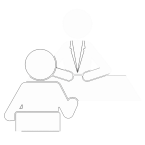 6 этап: распространение накопленного практического опыта среди учреждений социального
обслуживания населения Вологодской области и других субъектов РФ (проведение семинаров,
вебинаров, стажировочных площадок) по внедрению вариативной системы поддержки семей, 
воспитывающих детей с инвалидностью
12
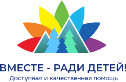 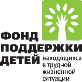 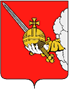 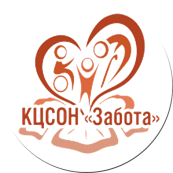 zabota.gov35.ru, zabota-cher@kcson.gov35.ru
Социальная значимость социальной практики «Новые возможности»
обеспечение качества, доступности и эффективности предоставления социальных услуг семьям, воспитывающим 
детей с инвалидностью, в том числе проживающим в отдаленных населенных пунктах Вологодской области
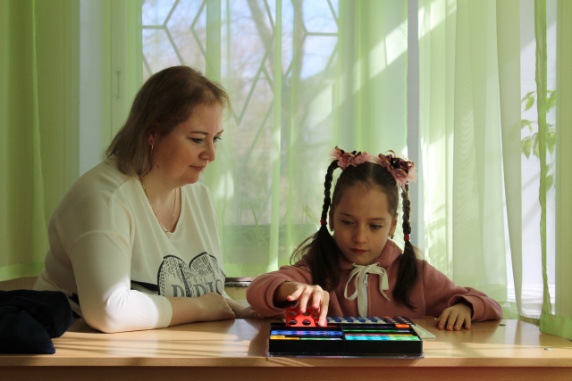 содействие снижению риска социального сиротства
расширение сферы внутриведомственного и межведомственного сотрудничества
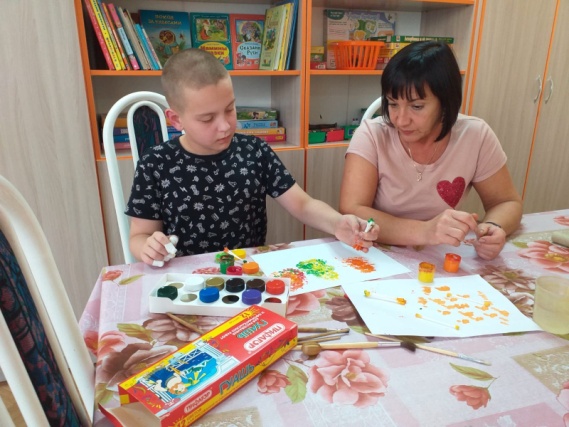 мониторинг динамики развития детей с инвалидностью, в том числе с тяжелыми множественными нарушениями развития
повышение родительских компетенций
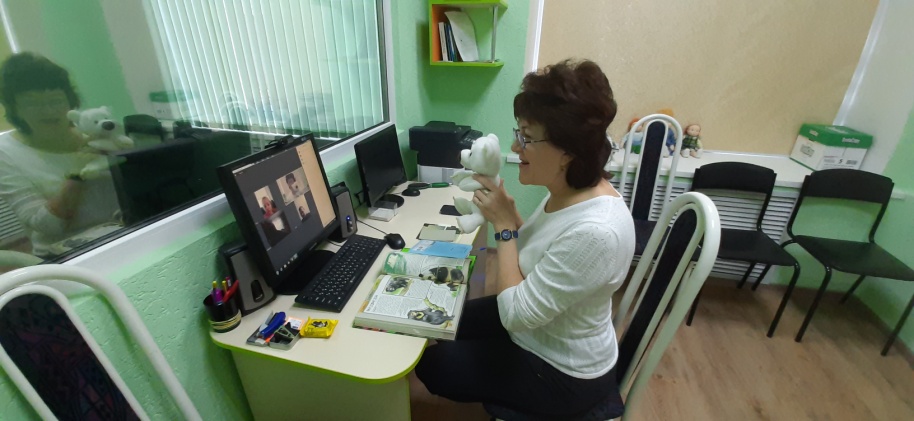 предоставление семьям, воспитывающим детей с инвалидностью, возможность выбора наиболее удобной формы получения услуг
обеспечение непрерывности процесса реабилитации и абилитации детей с инвалидностью, нуждающихся в постоянном уходе и присмотре
13
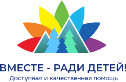 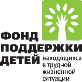 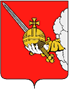 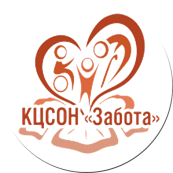 zabota.gov35.ru, zabota-cher@kcson.gov35.ru
Социальная практика «Новые возможности»
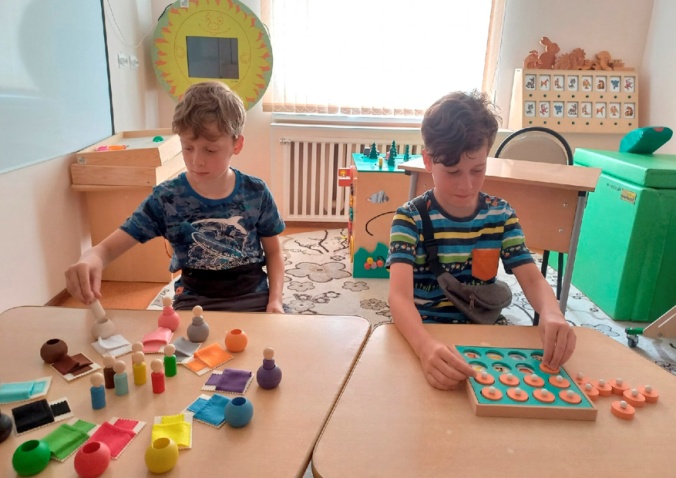 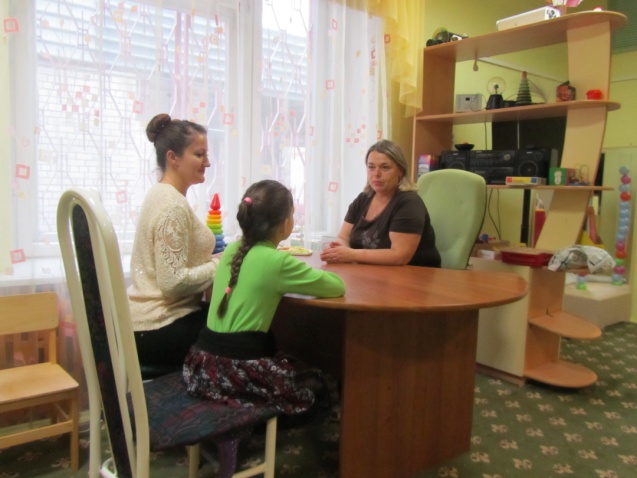 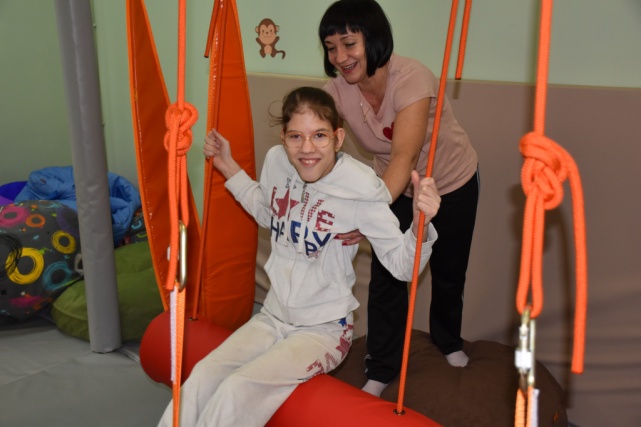 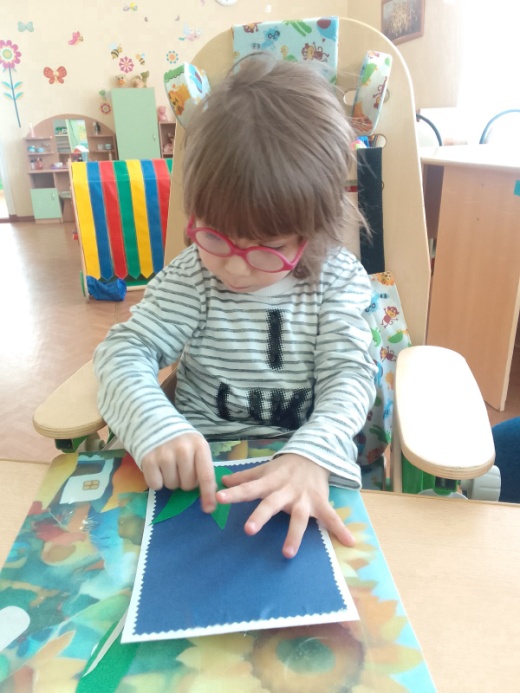 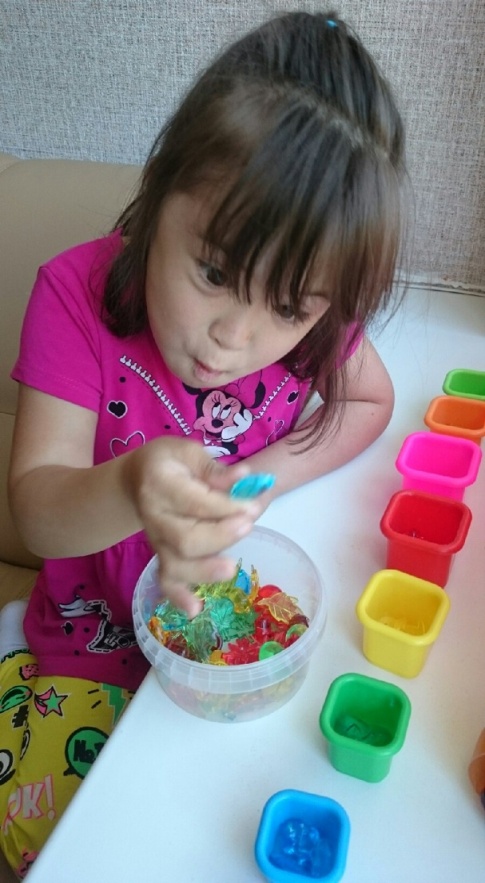 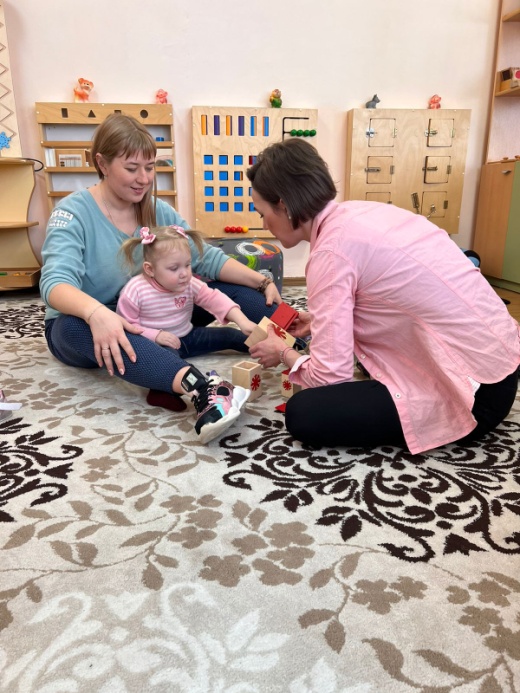 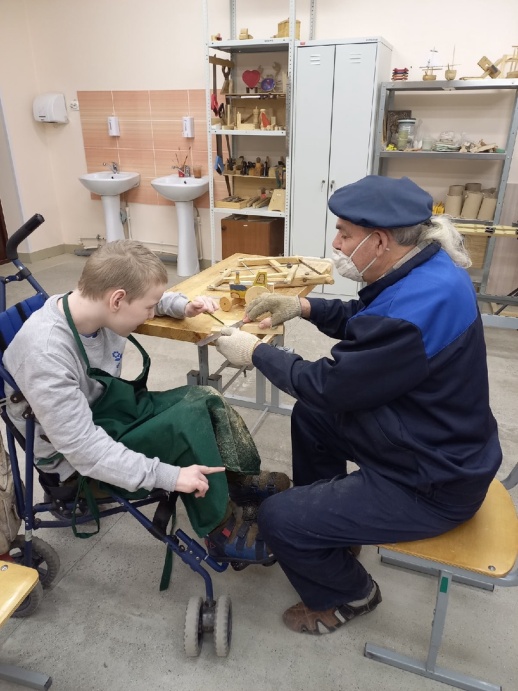 14
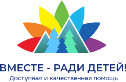 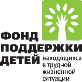 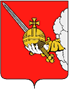 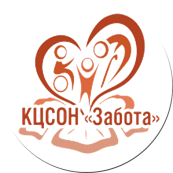 zabota.gov35.ru, zabota-cher@kcson.gov35.ru
Бюджетное учреждение  социального обслуживания Вологодской области«Комплексный центр социального обслуживания населения города Череповца и Череповецкого района «Забота»
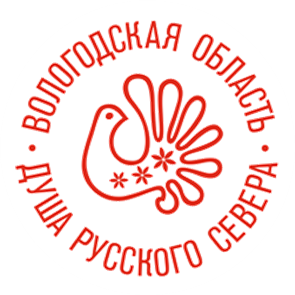 Контактная информация
Директор: Светлана Юрьевна Дуборова
Электронная почта: zabota-cher@kcson.gov35.ru
                                 preodoleniecher@mail.ru
Сайт: https://zabota.gov35.ru/
Телефон: 8 (8202) 26-34-88
Адрес: Вологодская область, г. Череповец, ул.Краснодонцев, д.48
162603
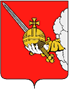 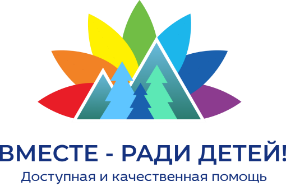 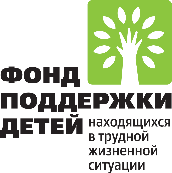 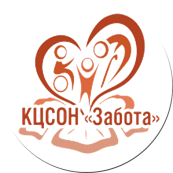